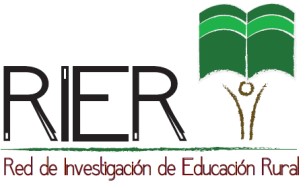 REUNIÓN DE INTERCAMBIO DE EXPERIENCIAS  SIGNIFICATIVAS DE TRABAJO DOCENTE EN MULTIGRADO POR PARTE DE MAESTROS RURALES
“LAS HABILIDADES DE PENSAMIENTO EN EL AULA MULTIGRADO”
MTRO. EVERARDO ACUÑA CHARLES
AULA MULTIGRADO
¿Cómo planean, organizan y evalúan los maestros la enseñanza en un grupo multigrado? 
¿Qué estrategias pedagógicas emplean los maestros para promover el aprendizaje entre alumnos de grados y niveles de desempeño escolar heterogéneos? 
¿Qué avances y resultados han tenido las propuestas pedagógicas de atención a grupos multigrado?
¿Cómo planean, organizan y evalúan los maestros la enseñanza en un grupo multigrado? TEMA COMÚN Y ACTIVIDADES DIFERENCIADAS SECUENCIA DIDÁCTICA Y EMPLEO DE INSTRUMENTOS
Qué estrategias pedagógicas emplean los maestros para promover el aprendizaje entre alumnos de grados y niveles de desempeño escolar heterogéneos? 
DIDÁCTICO (SECUENCIAS)
Qué avances y resultados han tenido las propuestas pedagógicas de atención a grupos multigrado?
LOS AVENCES SON POCOS Y LOS RETOS INFINITOS
“LAS HABILIDADES DE PENSAMIENTO EN EL AULA MULTIGRADO”(SECUENCIA DIDÁCTICA)
RECONOCER Y TRABAJAR LOS CONOCIMIENTOS PREVIOS
TRABAJAR LA NUEVA INFORMACIÓN
NEGOCIAR SIGNIFICADOS
SISTEMATIZAR LA INFORMACIÓN
METACOGNICIÓN
EVALUACIÓN
EL TRABAJO SE SITÚA EN LA IDENTIFICACIÓN DEL CONTENIDO DE APRENDIZAJE
DESGLOZAR EL CONTENIDO DE APRENDIZAJE
IDENTIFICAR HABILIDADES
DEFINIR PROCESOS
INTERIORIZAR PROCESOS      
PRACTICAR PROCESOS
EVALUAR  PROCESOS
CONVERSIÓN DE FRACCIONES
IMPROPIA A FRACCIÓN MIXTA
2.-DIVIDIR EL NUMERADOR  ENTRE EL DENOMINADOR
1.-IDENTIFICAR LAS PARTES DE LA FRACCIÓN.
NUMERADOR             17 =
DENOMINADOR      3
17                      3
3.-RESULTADO) 5 (ENTERO) RESIDUO 2 (NUMERADOR)Y DIVISOR 3 (DENOMINADOR)
POR LO TANTO
INFORMACION SE REQUIERE
5   2
      3
BÁSICAMENTE:
IDENTIFIQUE PARTES DE LA DIVISIÓN
DIVIDAN
IDENTIFIQUE TIPOS DE FRACCIONES:
PROPIA, IMPROPIA Y MIXTA
DIVISIÓN CON NÚMEROS DECIMALES
1.-EN EL DIVISOR SE RECORRE EL PUNTO HACIA LA DERECHA, PARA QUE QUEDEN ENTEROS.
2.-EN EL DIVIDENDO SE RECORRE EL PUNTO HACIA LA DERECHA TANTOS LUGARES COMO SE RECORRIERON EN EL DIVISOR
3.- SE SUBE EL PUNTO AL COCIENTE
4.- EN LAS DIVISIONES ENTRE 10, 100, 1000 SE RECORRE EL PUNTO HACIA LA IZQUIERDA TANTOS LUGARES COMO CEROS TENGA EL DIVISOR
MULTIPLICAR
DIVIDIR
GRACIAS
Mtro. Everardo Acuña Charles
charles:_0572@hotmail.com